Тема «Решение квадратных уравнений»
Урок обобщающего повторения
8 класс
Цели и задачи урока:
обобщение, систематизация и углубление знаний учащихся по изучаемой теме;
способствовать формированию умений применять разные способы решения уравнений;
развивать творческие способности учеников путем решения уравнений с параметром и задач на составление уравнений;
побуждать учеников к самоконтролю, взаимоконтролю, самоанализу своей учебной деятельности.
Критерии успеха:
Уметь классифицировать уравнения;
Решать простейшие приведенные квадратные уравнений;
Решать квадратные уравнения по формулам;
Решать задачи с использованием квадратных уравнений.
«Математику уже затем учить надо, что она ум в порядок приводит» 				М.В.Ломоносов.
Величие человека – в его   способности мыслить
					Б.Паскаль
Квадратные уравнения зародились очень давно. И их изучали во многих странах:

1)Вавилон
2)Индия
3)Азия
4)Европа
Квадратные уравнения в Древнем Вавилоне
Диофант – 
	жил предположительно в 
		III веке н. э. 
	В «Арифметике» Диофанта нет систематического изложения алгебры однако в ней содержится систематизированный ряд задач, сопровождаемых объяснениями и решаемых при помощи составления уравнений разных степеней.
Квадратные уравнения в Индии
Задачи на квадратные уравнения встречаются уже в астрономическом трактате «Ариабхаттиам», составленном в 499 г. индийским математиком и астрономом Ариабхаттой. 
Другой индийский ученый, Брахмагупта (VII в.), изложил общее правило решения квадратных уравнений, приведенных к единой канонической форме:                                ax² + bх = с, а> 0. (1)
Вот одна из задач знаменитого индийского математика XII в. Бхаскары.
«Как солнце блеском своим затмевает звезды, так ученый человек затмит славу в народных собраниях, предлагая и решая алгебраические задачи».
Квадратные уравнения у Аль-Хорезми
Автор насчитывает 6 видов уравнений, выражая их следующим образом:
«Квадраты равны корням», 
			             т. е. ах² = bх.
«Квадраты равны числу», т. е. ах² = с.
«Корни равны числу»,       т. е. ах = с.
«Квадраты и числа равны корням», 
			             т. е. ах² + с = bх.
«Квадраты и корни равны числу», 
			              т. е. ах² + bх =с.
«Корни и числа равны квадратам», 
			            т. е. bх + с == ах².
Трактат Аль-Хорезми является первой, дошедшей до нас книгой, в которой систематически изложена классификация квадратных уравнений и даны формулы их решения.
Квадратные уравнения в Европе XII-XVII в.
Формы решения квадратных уравнений по образцу Аль-Хорезми в Европе были впервые изложены в «Книге абака», написанной в 1202г. итальянским математиком Леонардом Фибоначчи. Автор разработал самостоятельно некоторые новые алгебраические примеры решения задач и первый в Европе подошел к введению отрицательных чисел.
     Эта книга способствовала распространению алгебраических знаний не только в Италии, но и в Германии, Франции и других странах Европы. Многие задачи из этой книги переходили почти во все европейские учебники XIV-XVII вв.
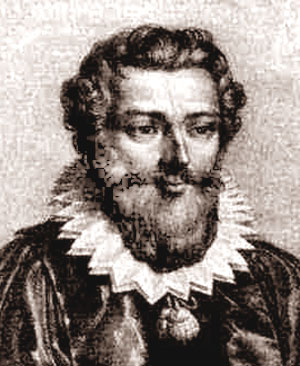 Общее правило решения квадратных уравнений, приведенных к единому каноническому виду x² + bх = с при всевозможных комбинациях знаков и коэффициентов b, c, было сформулировано в Европе в 1544 г. М.Штифелем.
Вывод формулы решения квадратного уравнения в общем виде имеется у Виета, однако Виет признавал только положительные корни.
Итальянские математики Тарталья, Кардано, Бомбелли среди первых в XVI в. учитывают, помимо положительных, и отрицательные корни. 
	
	Лишь в XVII в. благодаря трудам Жирара, Декарта, Ньютона и других ученых способ решения квадратных уравнений принимает современный вид.
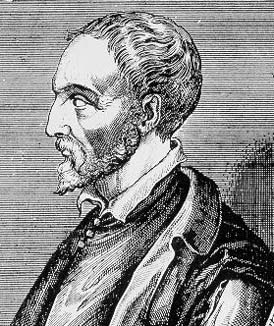 Пример 1
Пример 2
х (х + 3) = 2х,
х + 3 = 2,
х = - 1
Ответ: х = - 1
х² + х – 1 = 4х – 3,
х² – 3х + 2 = 0,
х = 1 или х = 2.
Ответ: х = 1, х = 2
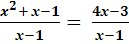 Задание 1. Провести классификацию уравнений по виду.
1.

2. 

3.

4.

5.
6.

7.

8.

9.

10.
Схема 1. Классификация уравнений по виду
Виды уравнений
Линейные уравнения 
ах = в
Квадратные уравнения
ах2 + вх + с = 0, а ≠ 0
Полные 
ах2 + вх + с = 0, а ≠ 0
в ≠ 0, с ≠ 0
Приведенные
х2 + рх + q = 0,
а = 1
Неполные,
приводимые к виду
ах2 + с = 0, 
в = 0
ах2 + вх  = 0,
 с = 0
ах2 = 0, 
в = 0, с = 0
Проверка
Вариант I
Вариант I I
1. 	3; -4
2. 	7
3.	±2√3
4.	-6
5.	нет корней
6.	0
7.	1; 3
8. 	нет корней
9.	нет корней
10.	0
11.	0; 1
12.	нет корней
13.	0; 3; 7
14.	9
1.	2500	
2.	нет корней
3.	11
4.	нет корней
5.	-7; -3
6.	1; 2
7.	2
8.	0
9.	нет корней
10.	0; 5
11.	нет корней
12.	 ±√11
13.	 ±9; 1/2
14.	20
Схема 2. Связь между корнями квадратных уравнений и их коэффициентами.
ах² + с = 0
(в = 0)
ах² +вх = 0
(с = 0)
ах² = 0
(в =0, с = 0)
Два корня
Нет корней
Один корень
Если а с<0
Если ас>0
х = 0
х = ±√(-с/а)
х = 0, х = -в/а
За 1 мин. решить максимальное количество уравнений. Каждое верно решенное уравнение соответствует 1 баллу.
Ответы: 
3;4;     		2) 1;10;    
    3) 3;7;                 4) 1;4;   
    5) –2;-3;              6) –3;-4;     
    7) –10;-2;            8) –7;-6;    
    9) –3;2;               10) –4;3;    
    11) –1;6;             12) –1;7;   
    13) –6;1;             14) –3;5;  
    15) 2;                  16) –3;   
    17) 2;4;               18) 3;5;      
    19) 4;9;              20) –7;-3.
Задача1. 
Один из корней квадратного уравнения равен -3. Найдите коэффициент к  и второй корень уравнения х2 – 5х + к = 0.

Задача №208 стр. 68 из учебника.
В чемпионате команды встречались со всеми другими по одному разу. Сколько было команд, если они провели 156 встреч?
Разгадка к ребусам  – ответы на вопросы:
1. Какой математик доказал теорему, выражающую связь между коэффициентами квадратного уравнения и его корнями? 
2. Что надо искать прежде, чем корни квадратного уравнения? 
3. Какой математик однажды заметил что: «Математическую теорию можно считать совершенной только тогда, когда ты сделал ее настолько ясной, что берешься изложить ее содержание первому встречному»?
Домашнее задание. 
Подготовить одну или несколько задач , показывающих, что квадратные уравнения могут служить математическими моделями реальных ситуаций. 
Составить ребусы или кроссворд по теме «Квадратные уравнения».
Подведение итогов урока. Рефлексия деятельности.
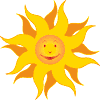 «примерз»
«равнодушен»
«закипел»
-100 
-50 
0
+50 
+100 
Барометр настроения
Поставь крестик, как ты провел урок: